Свойства скоплений с преимущественным пространственным движением по Z-координате
Постникова Е.С., Рева В.Г , Верещагин С. В., Чупина Н. В.
ИНАСАН
Екатеринбург 2017
MWSC II (Kharchenko+, 2013) 
3006 скоплений
953 имеют лучевую скорость
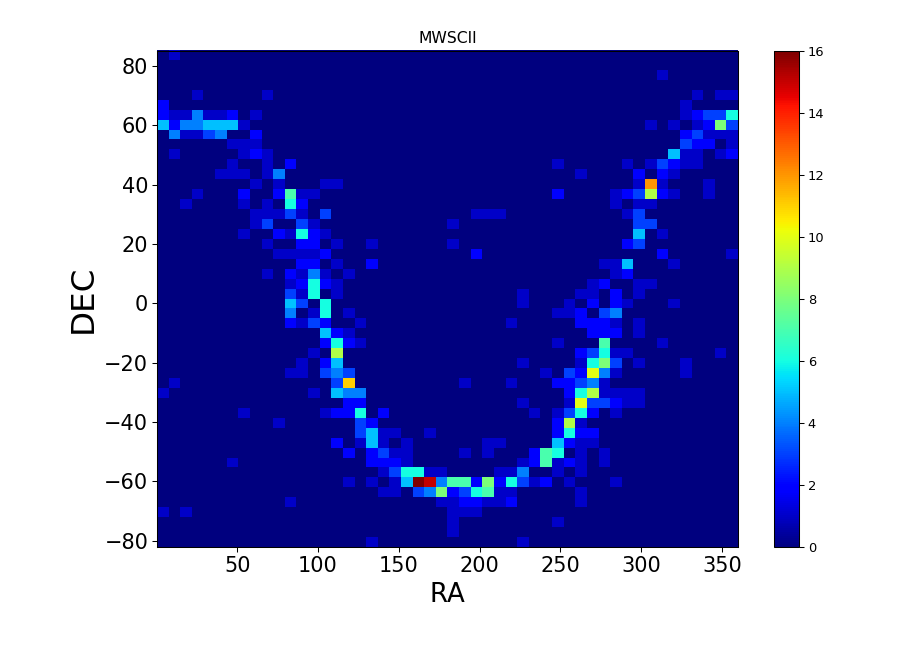 Анализ распределения 953 скопления MWSC II с лучевыми скоростями в прямоугольных координатах
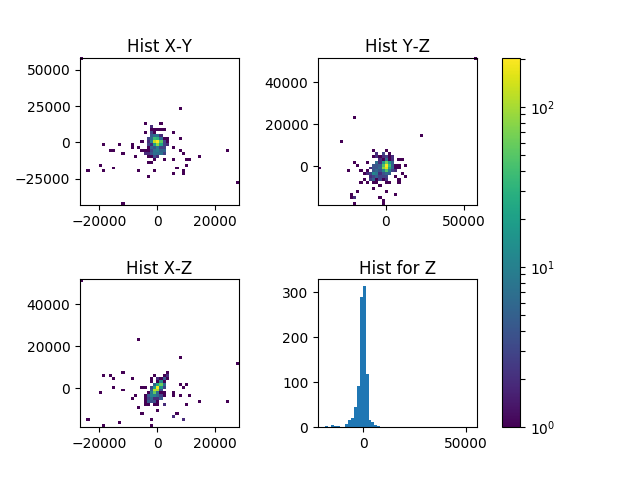 953 скопления MWSC II
|Z|< 0.35 kpc – 80 % open clusters
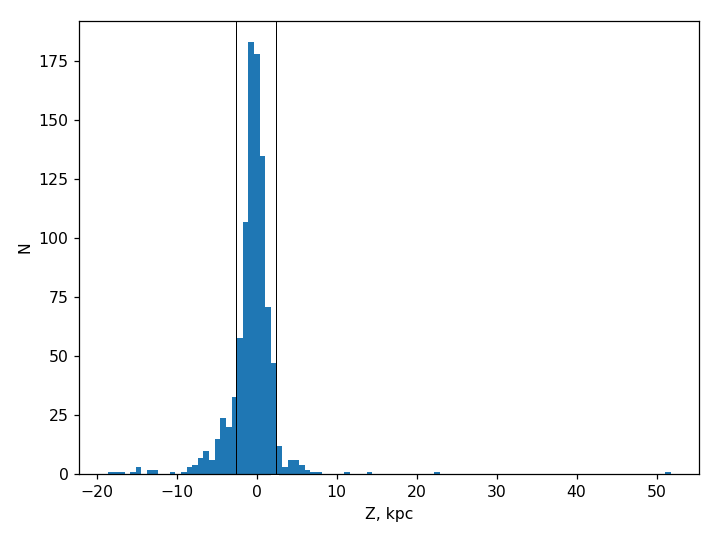 AD - метод
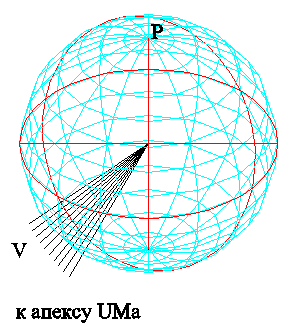 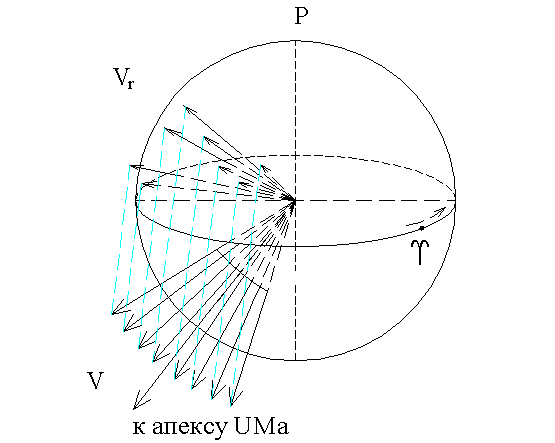 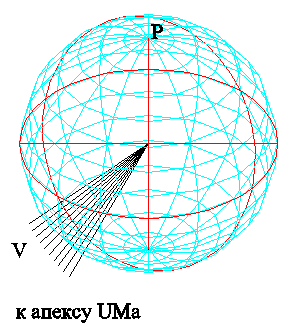 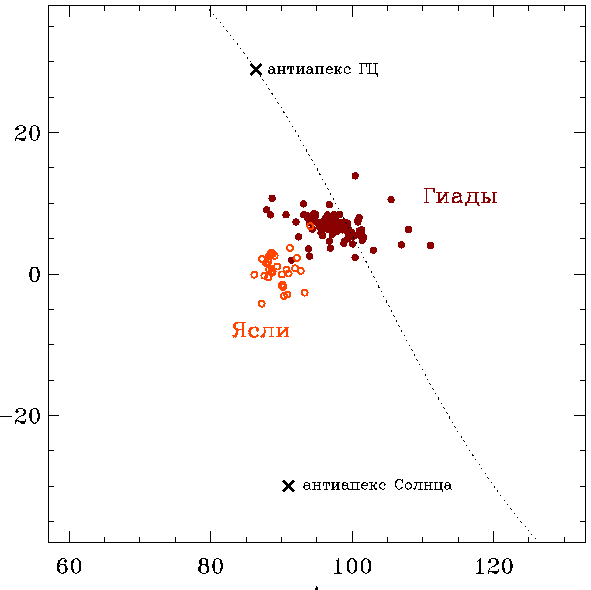 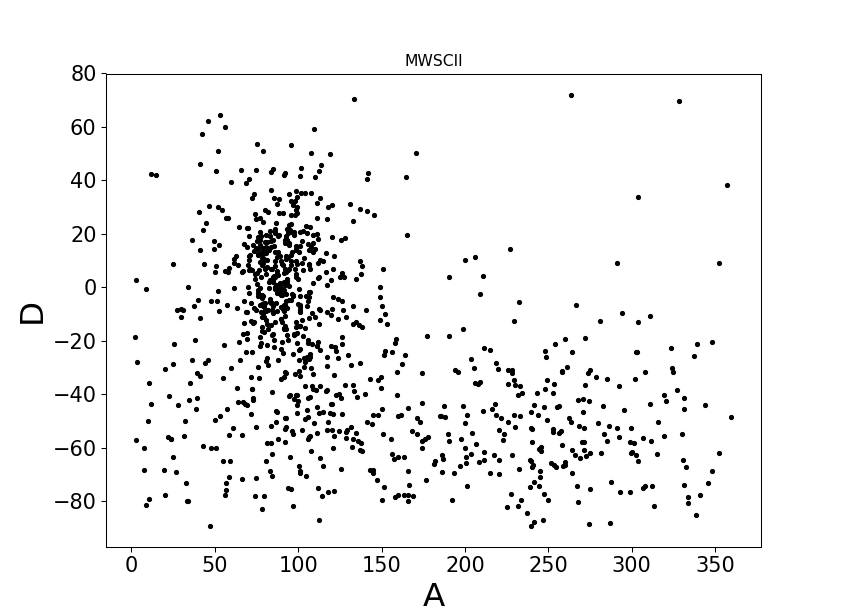 AD-диаграмма звезд по данным RAVE DR5
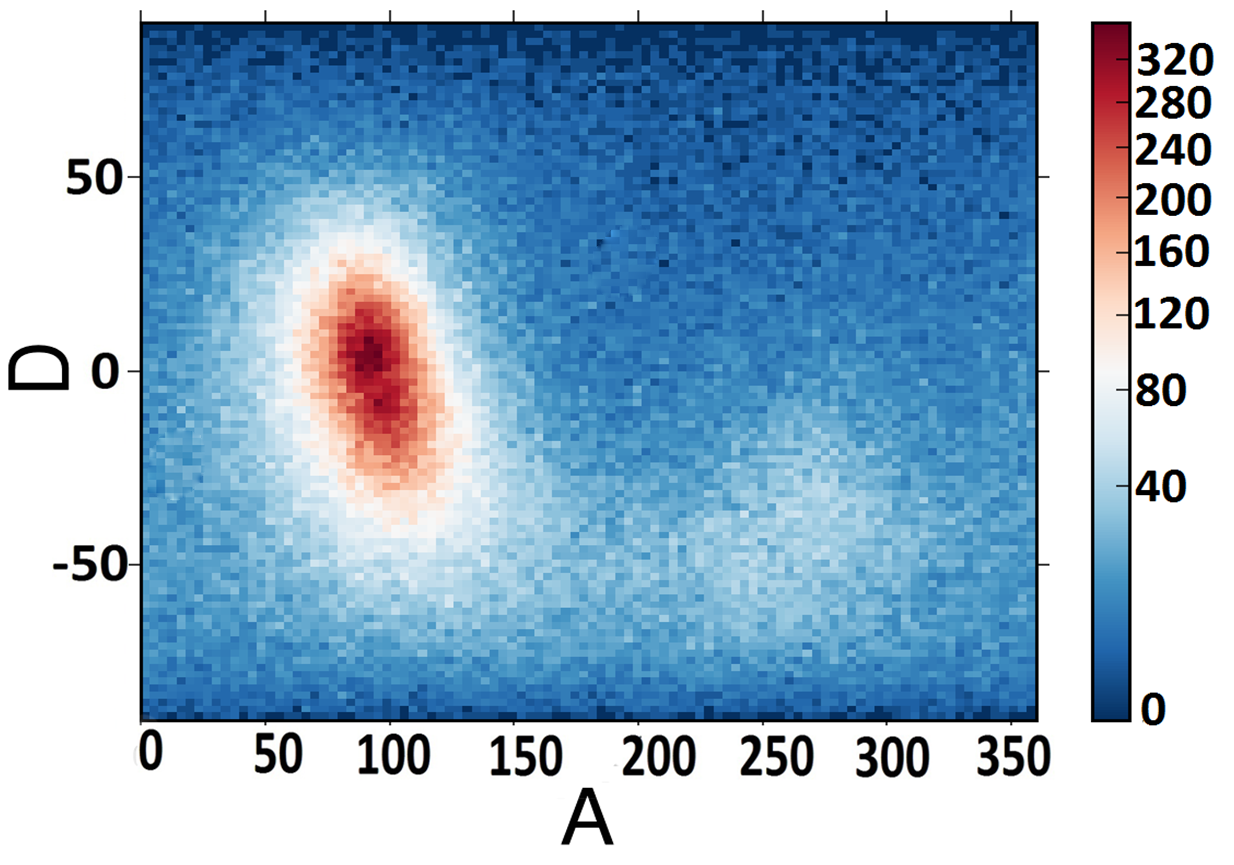 AD-диаграммы для подсистем РЗС (820)  и ШС (133) каталог MWSC II
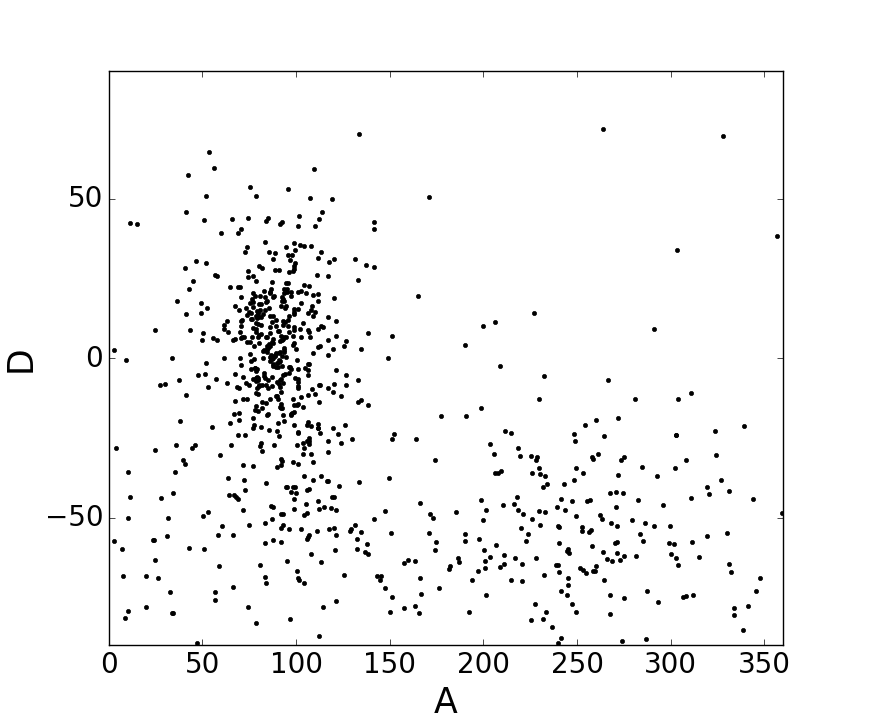 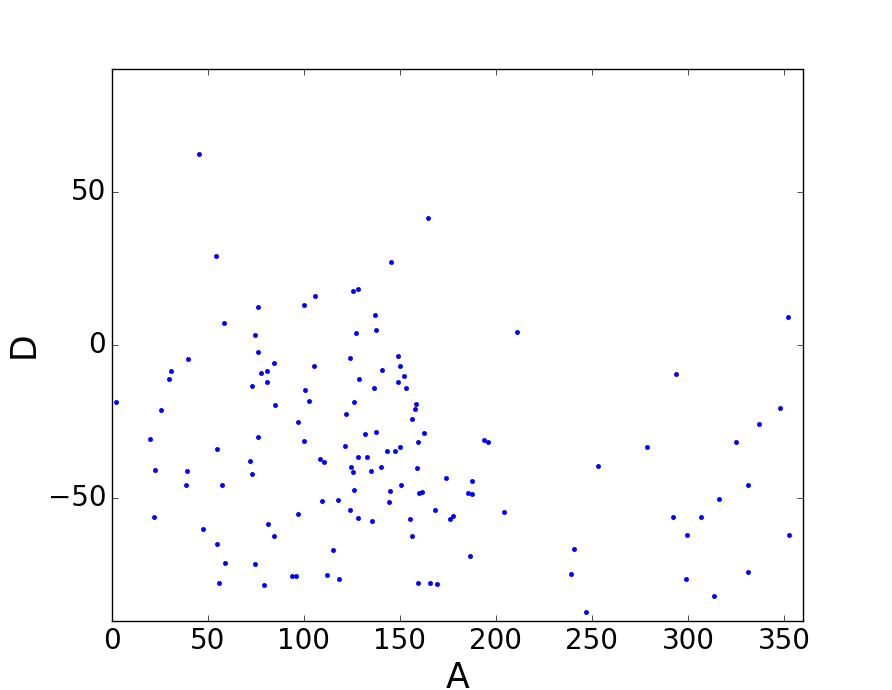 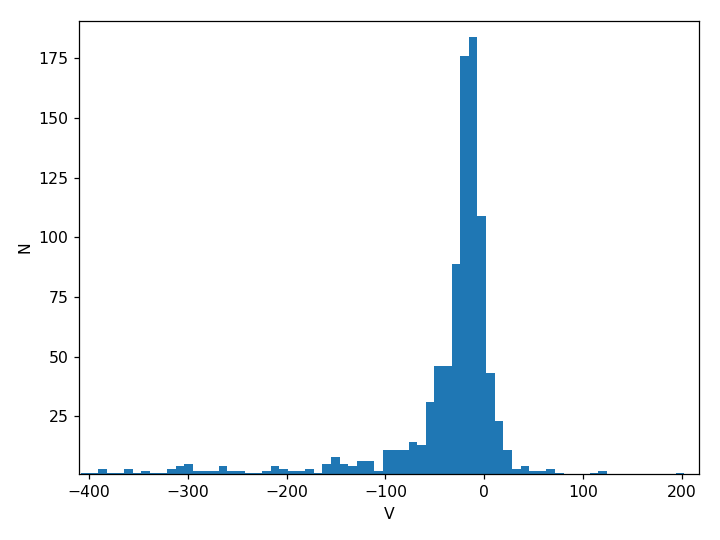 Распределение 953 скоплений MWSC II по U, V, W
V, km/s
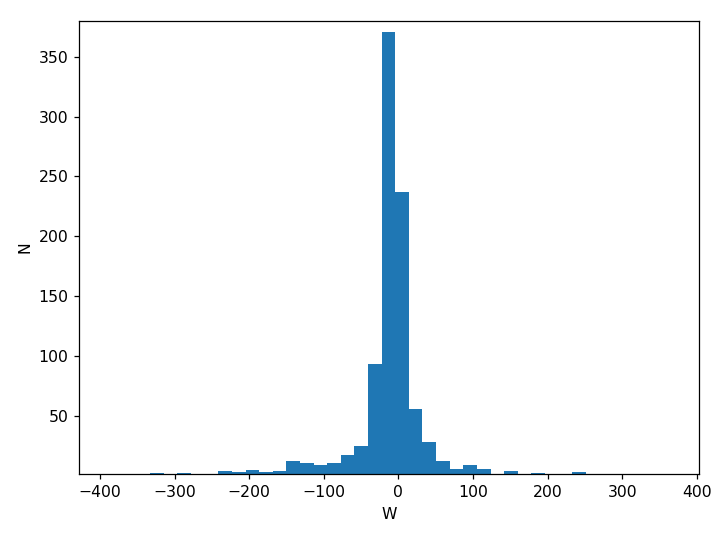 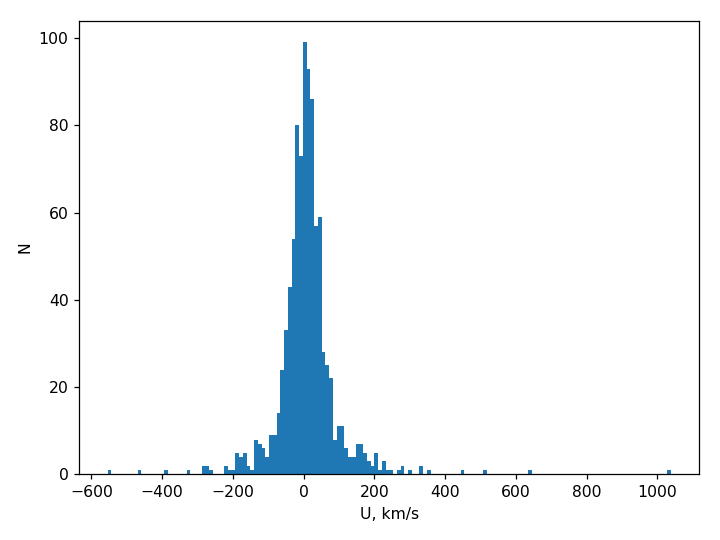 W, km/s
U, km/s
Критерий для отбора по W-координате скорости в пространстве
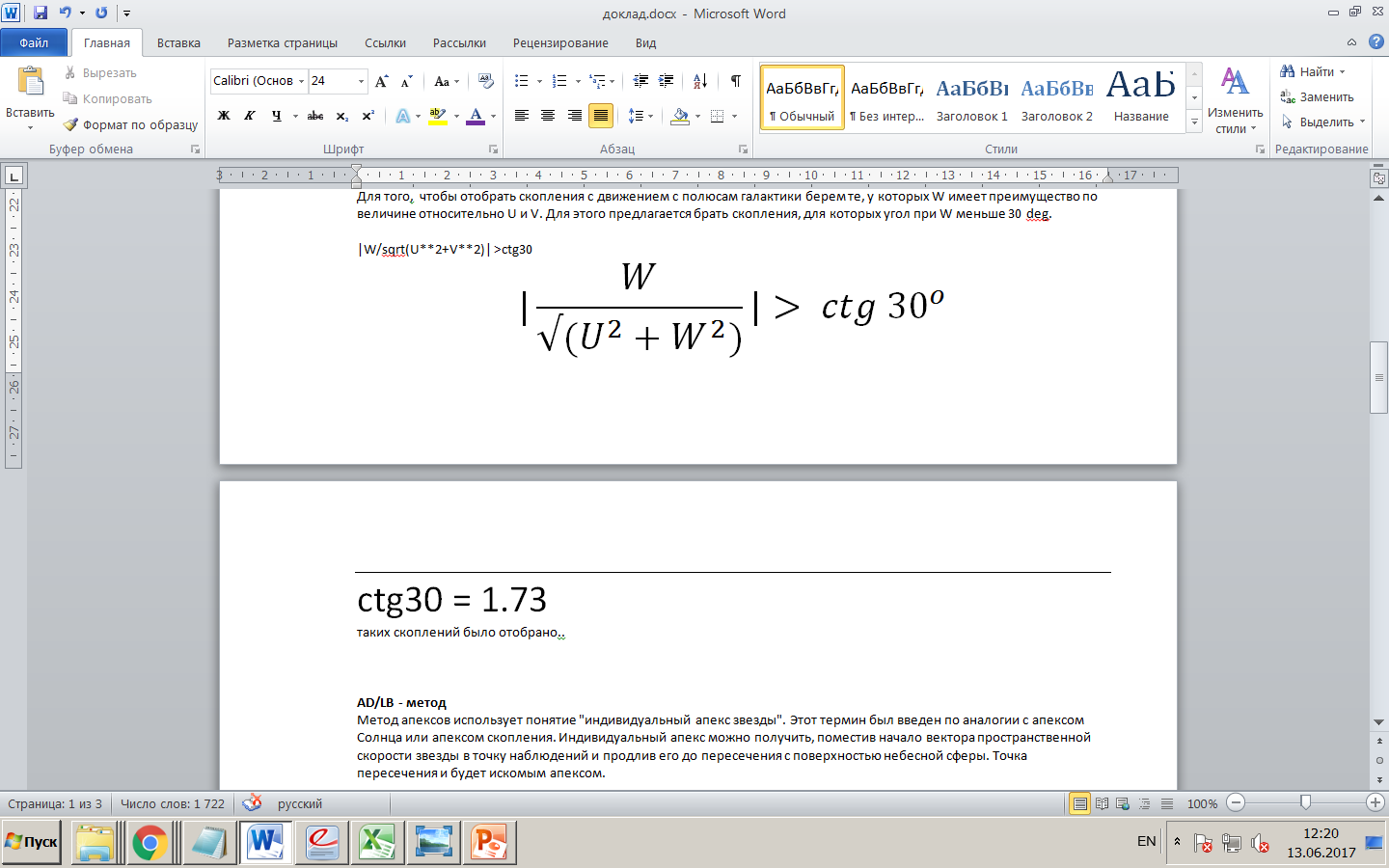 V
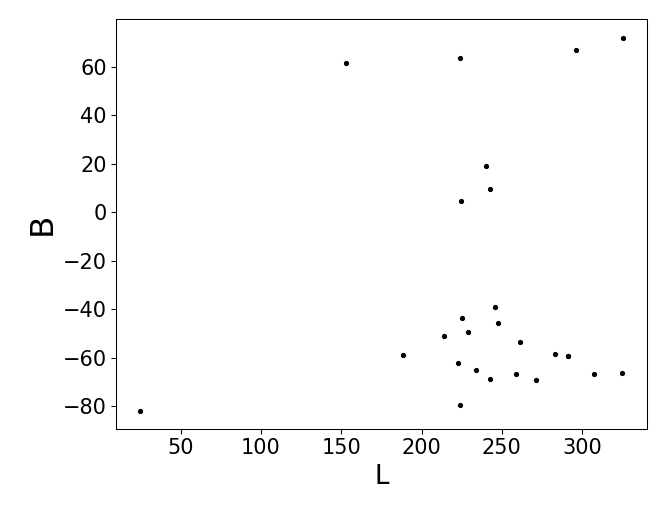 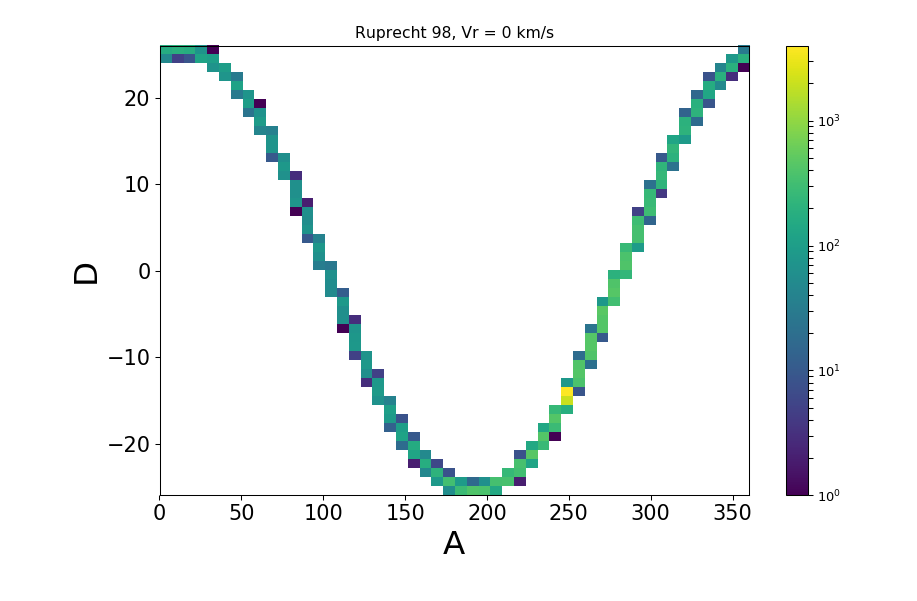 Ruprecht 98 
D = 610 pc
pmRA = -5.43 mas/yr
pmDEC = -9.02 mas/yr
Logt =8.800
Vr = -7.6 km/s
RA=179.715 DEC=-64.588
D
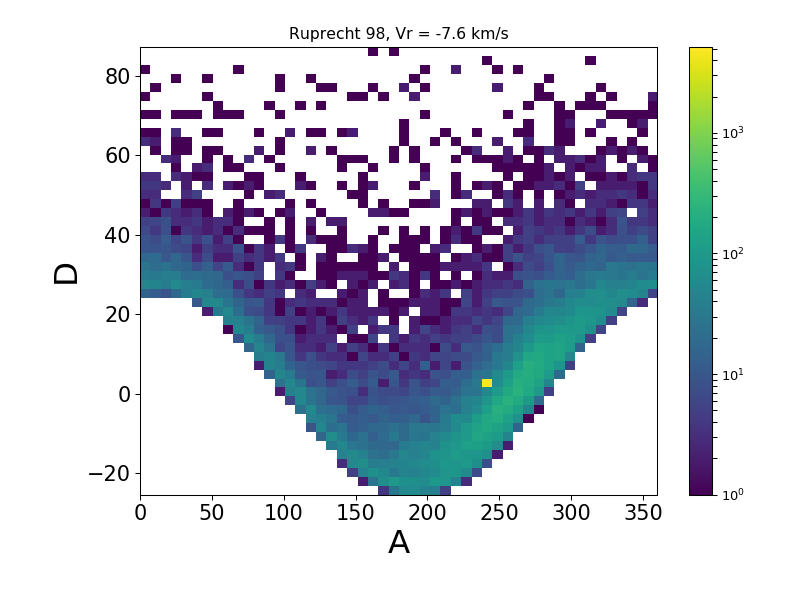 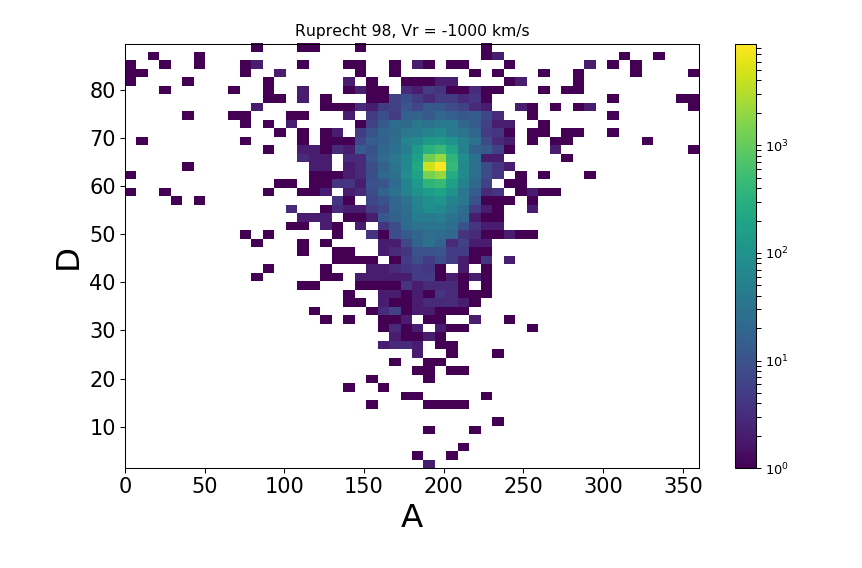 D
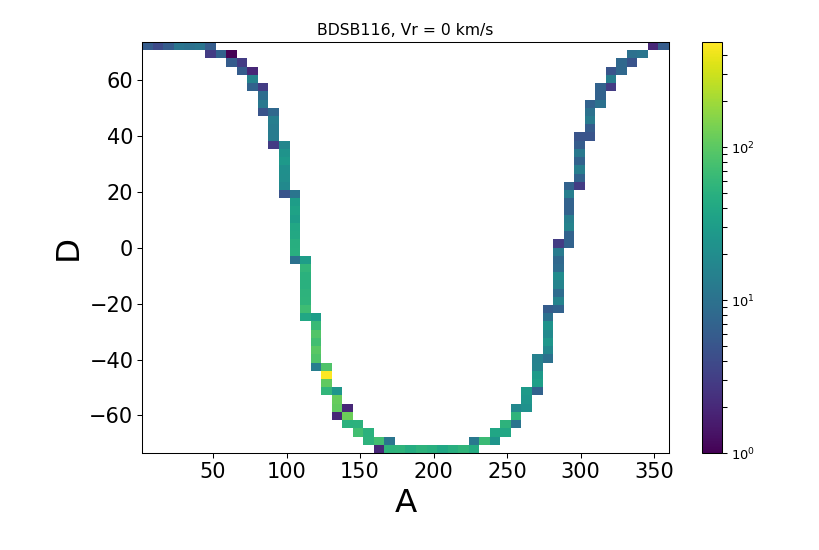 BDSB116
D = 5358 pc
pmRA = 3.71 mas/yr
pmDEC = -3.97 mas/yr
Logt =6.000
Vr = 37.2km/s
RA= 273.657 DEC= -16.757
D
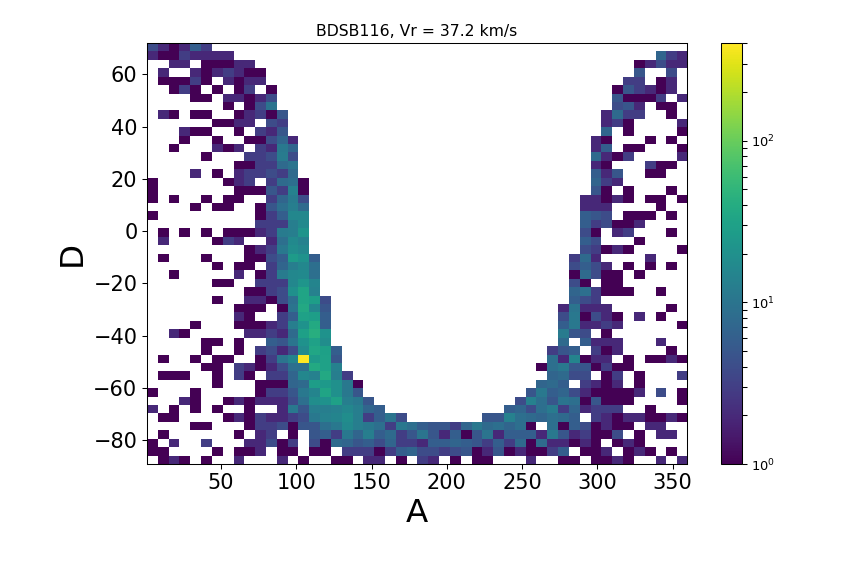 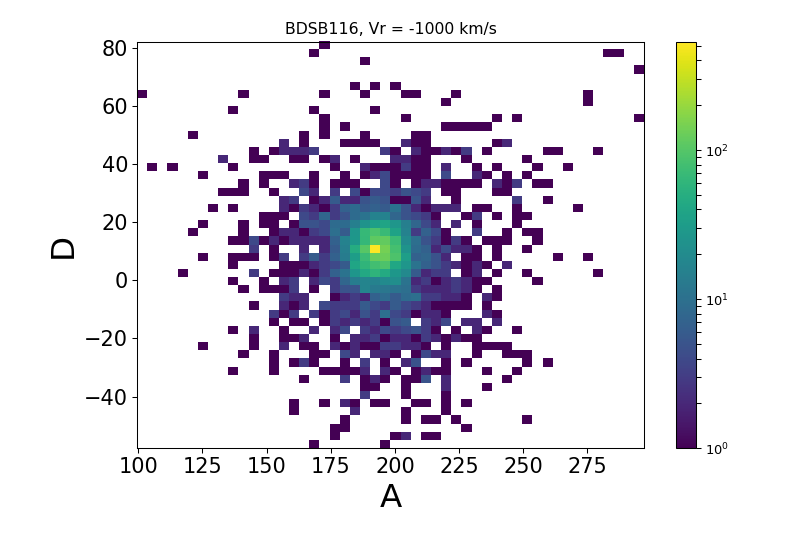 D
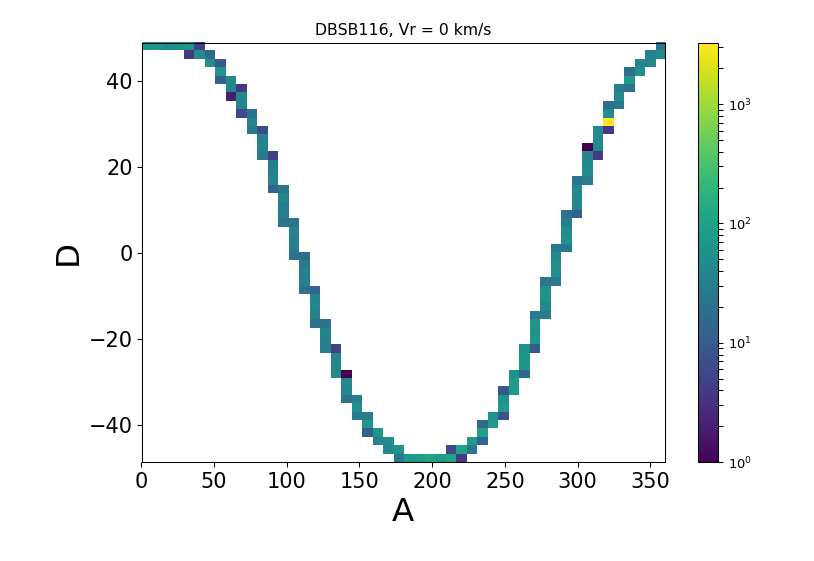 DBSB116
D = 1669 pc
pmRA = -4.47 mas/yr
pmDEC = 4.23 mas/yr
Logt =6.000
Vr = -26.9km/s
RA=257.4 DEC=-41.595
D
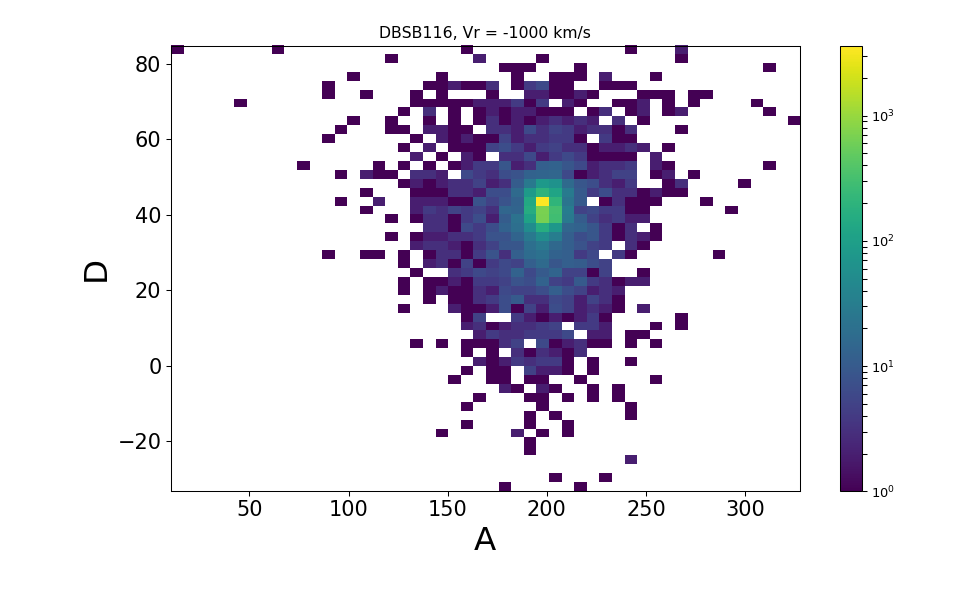 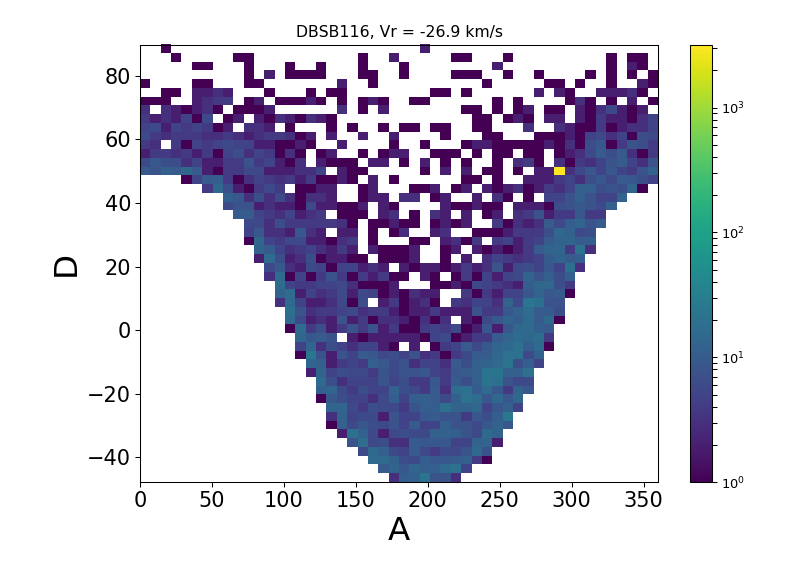 D
MWSC II
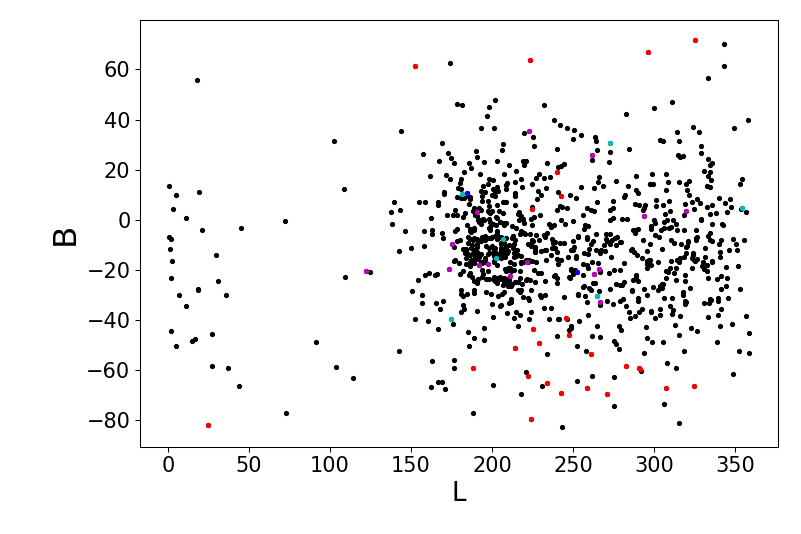 |W/√U^2+V^2|>ctg30
Fe/H: thick disk, near thick disk, galo
Other clusters
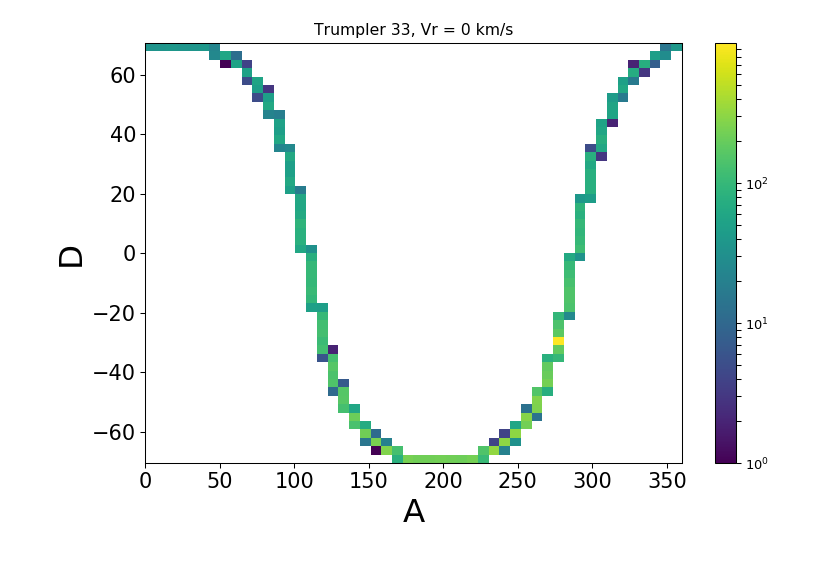 Trumpler 33 
D = 1282 pc
pmRA = -3.0 mas/yr
pmDEC = -1.85 mas/yr
Logt =7.840
Vr = -3.8 km/s
RA=276.172 DEC=-19.72
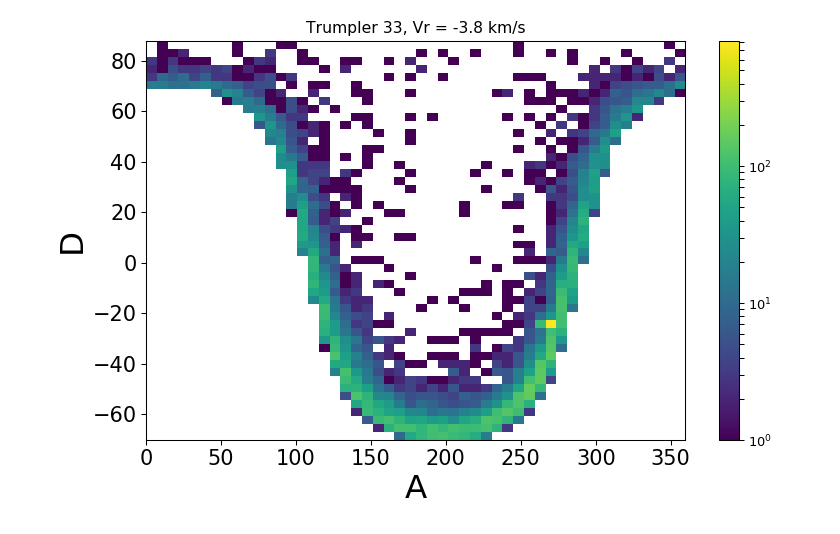 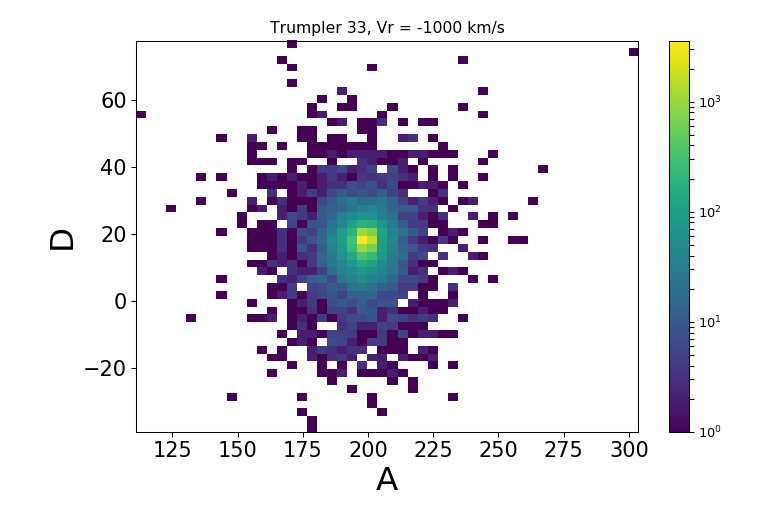 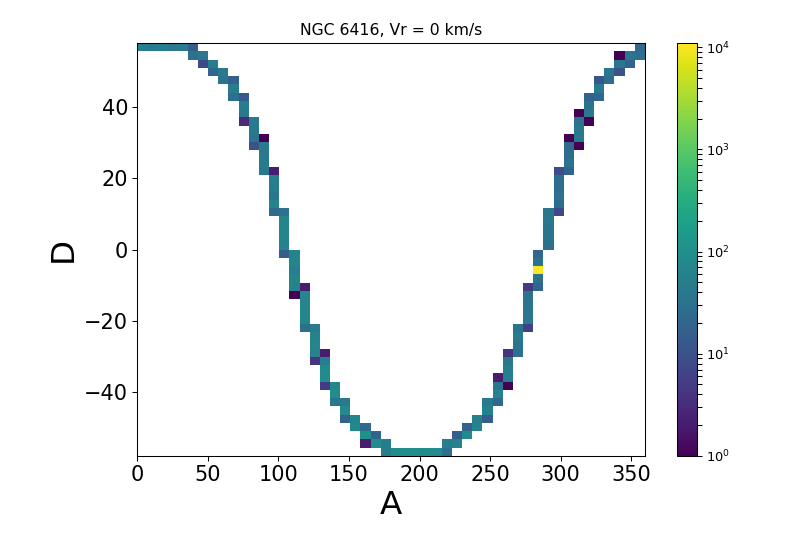 NGC6416 
D = 767 pc
pmRA = -1.55 mas/yr
pmDEC = -0.22 mas/yr
Logt =8.200
Vr = -27.5 km/s
RA=266.092 DEC=-32.362
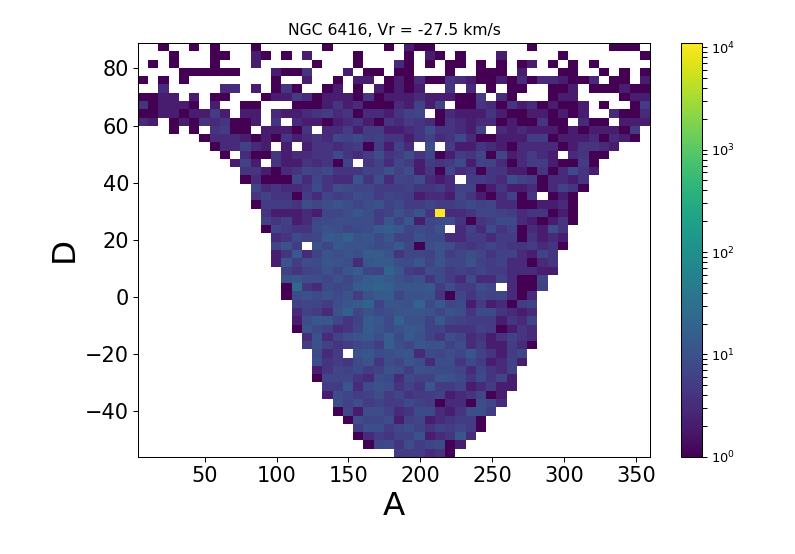 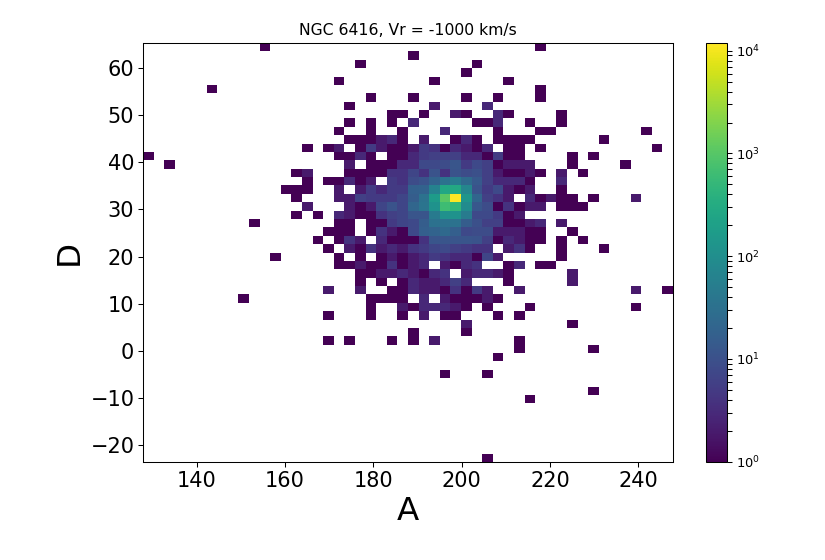 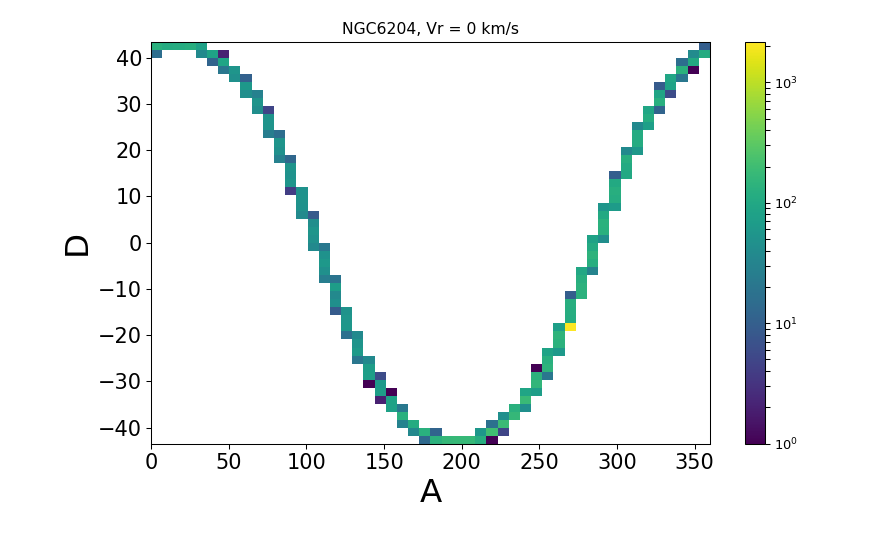 NGC6204 
D = 1085 pc
pmRA = -2.80 mas/yr
pmDEC = -1.41 mas/yr
Logt =8.00
Vr = -34.9 km/s
RA=251.535 DEC=-47.02
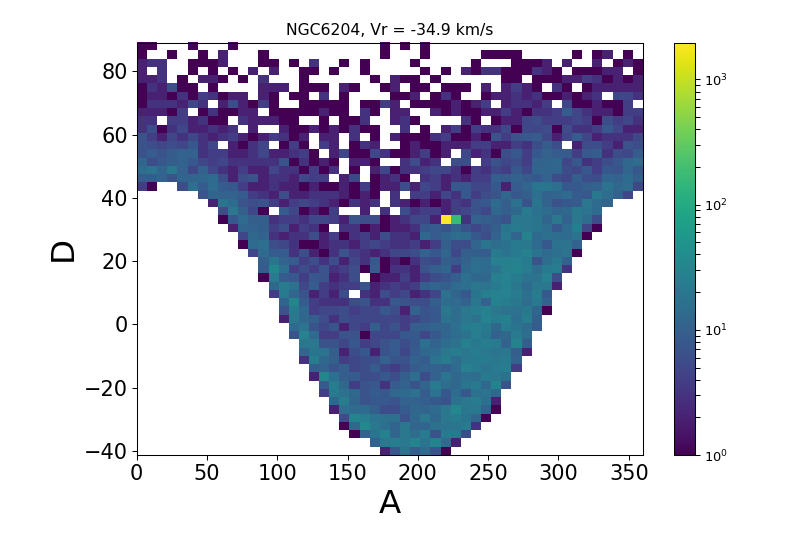 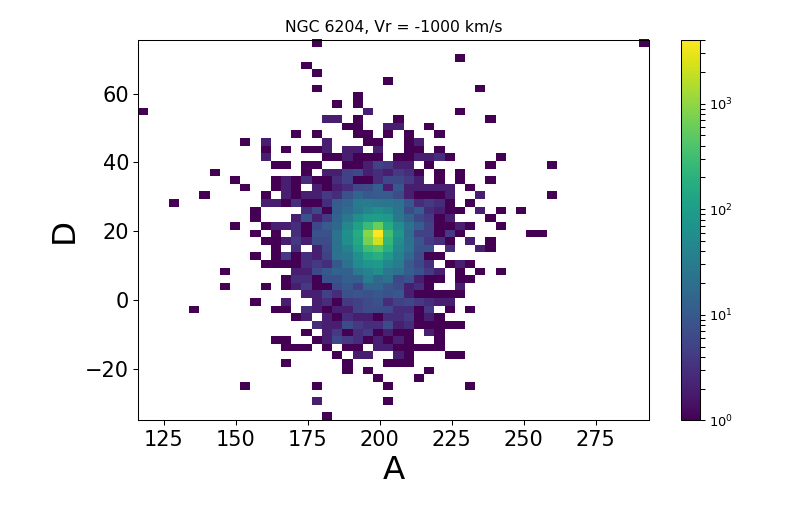 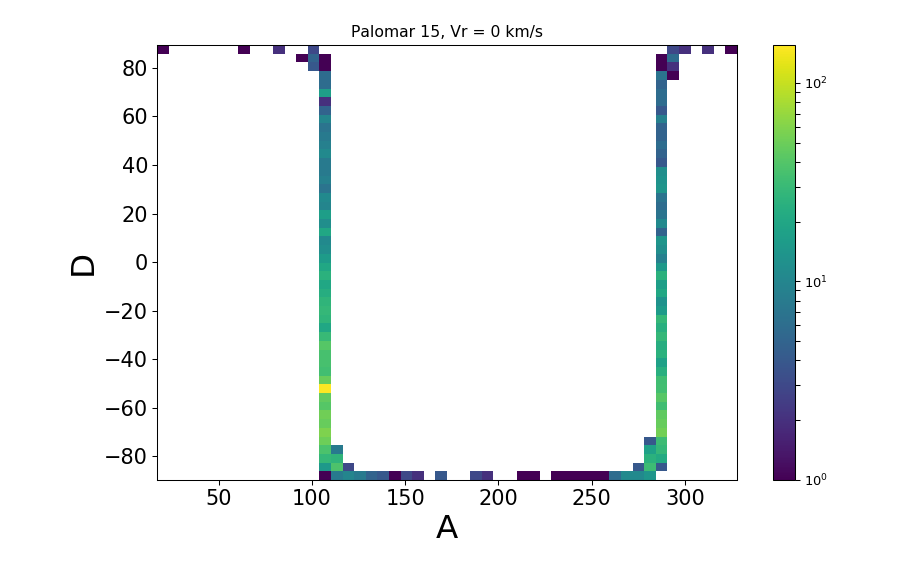 Palomar 15
D = 44999 pc
pmRA = 0.57 mas/yr
pmDEC = -0.78 mas/yr
Logt =10.100
Vr = 68.9km/s
RA=254.962 DEC=-0.533
D
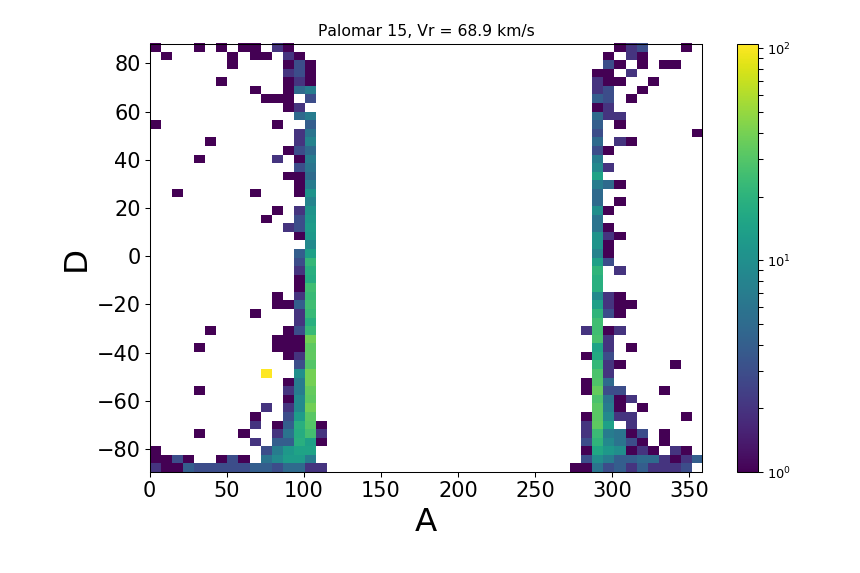 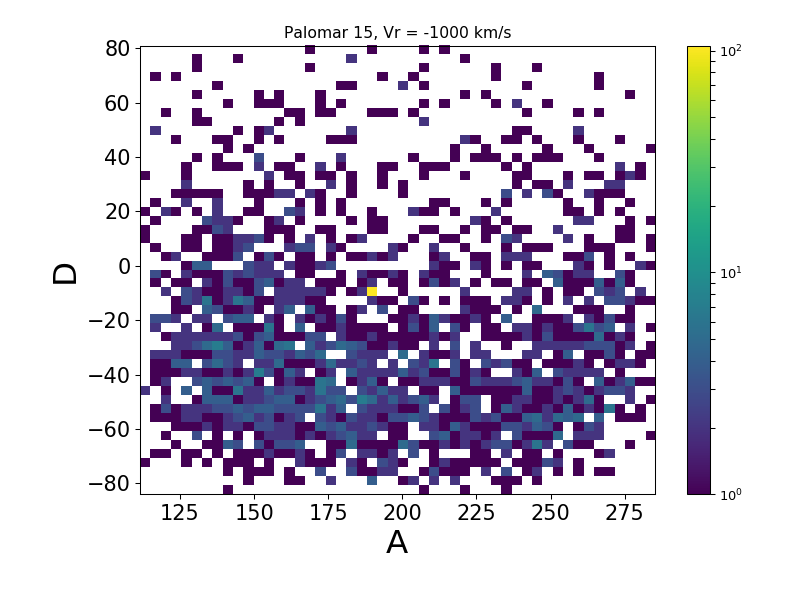 D
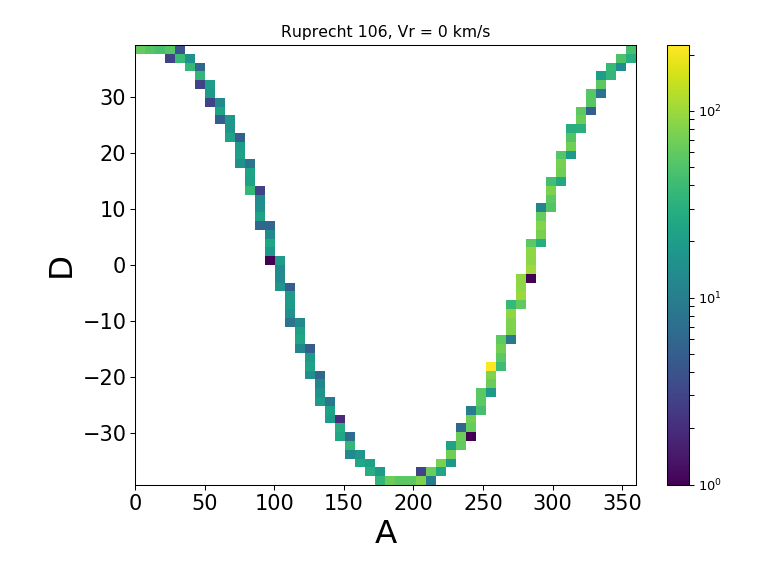 Ruprecht 106 
D = 21213 pc
pmRA = -4.08 mas/yr
pmDEC = -2.29 mas/yr
Logt =10.100
Vr = -44 km/s
RA=189.715 DEC=-51.15
D
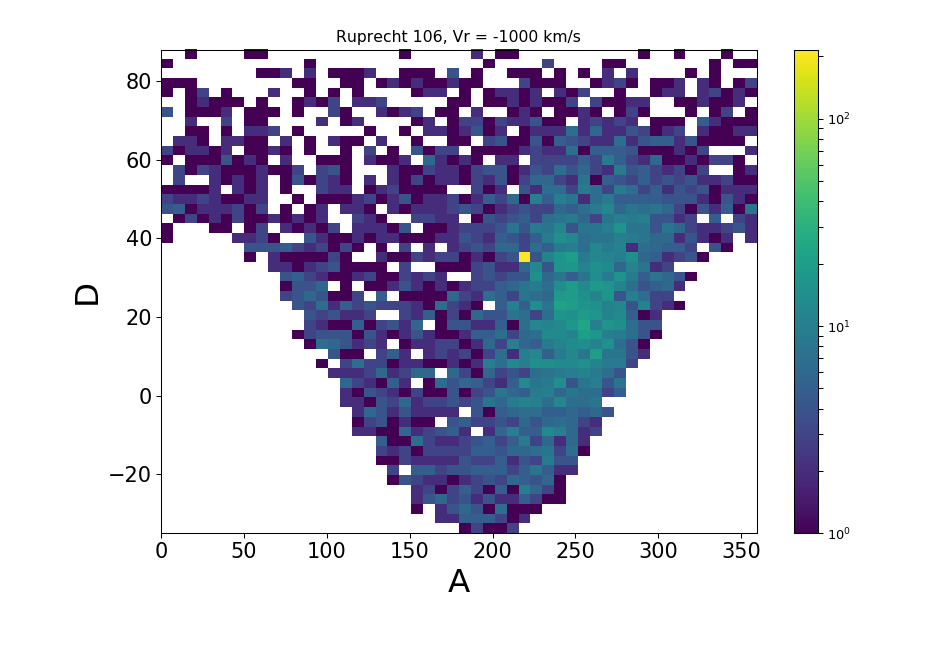 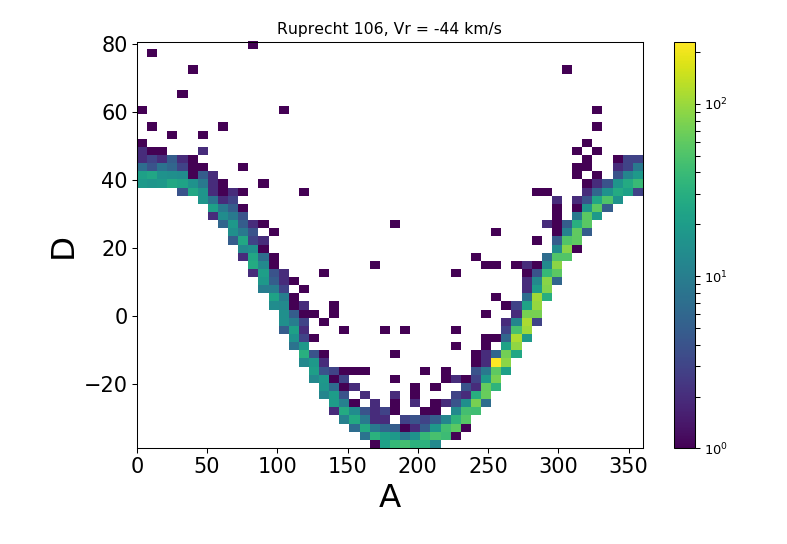 D
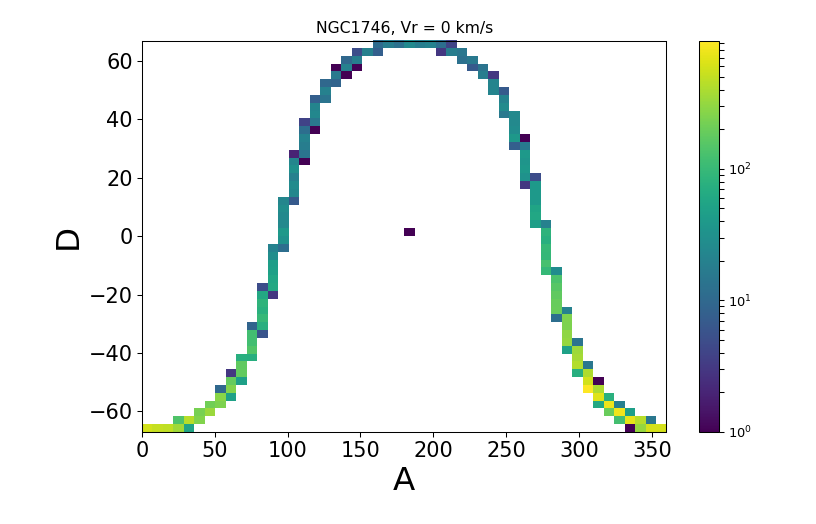 NGC1746 
D = 800 pc
pmRA = -2.13 mas/yr
pmDEC = -4.22 mas/yr
Logt =8.640
Vr = 2 km/s
RA=76.14 DEC=23.83
D
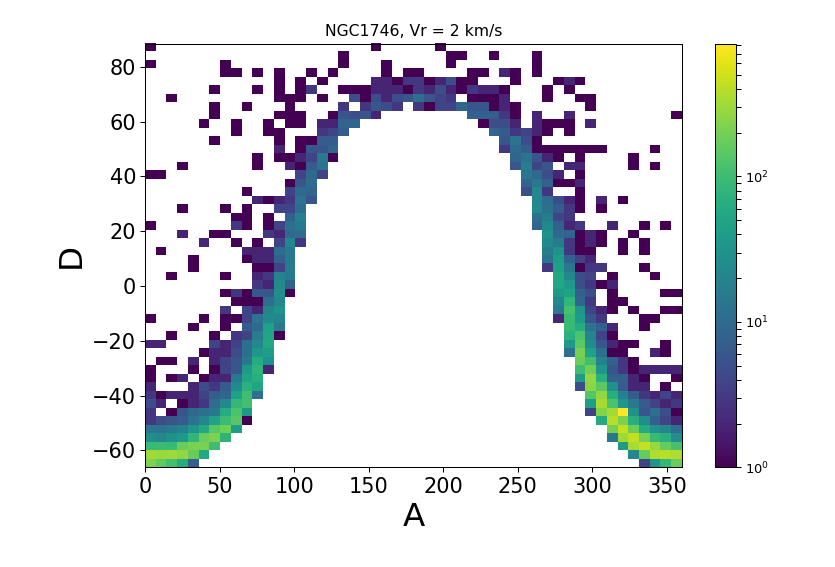 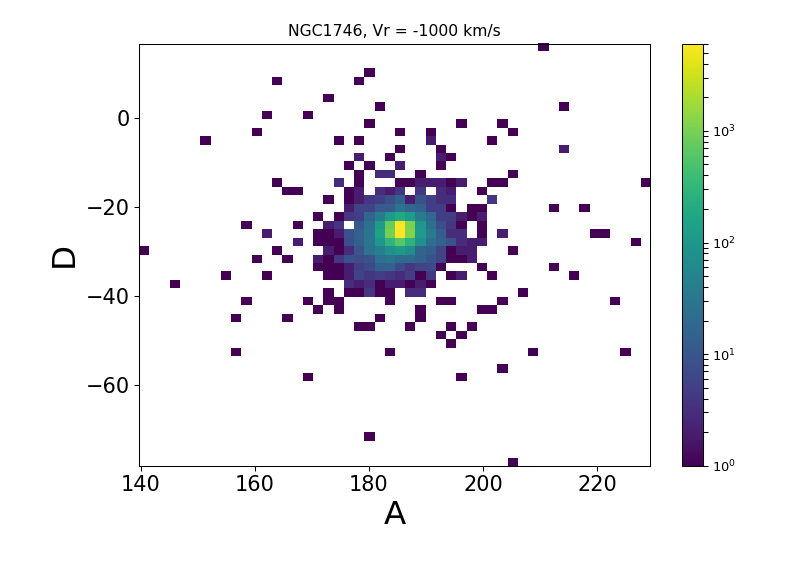 D
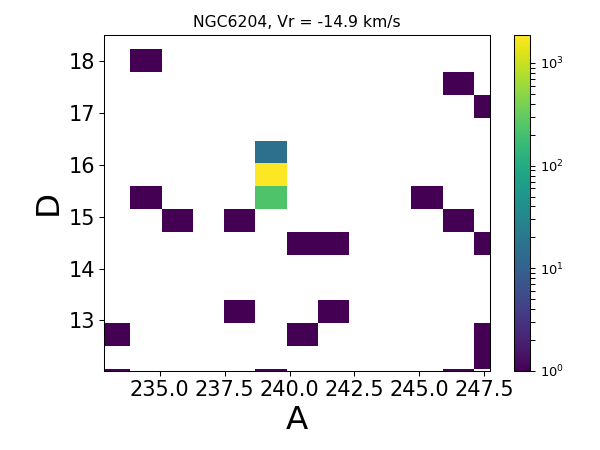 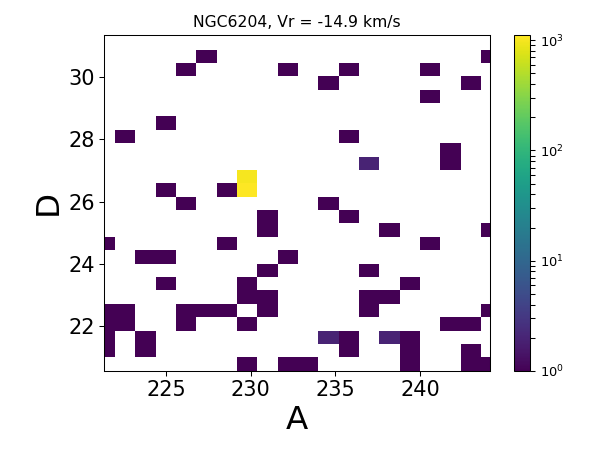 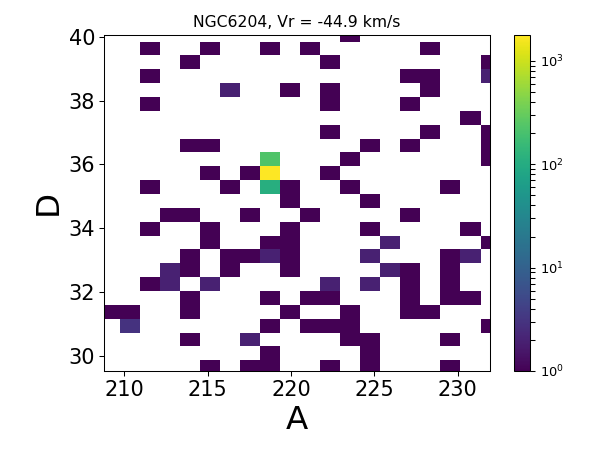 -24.9 km/s
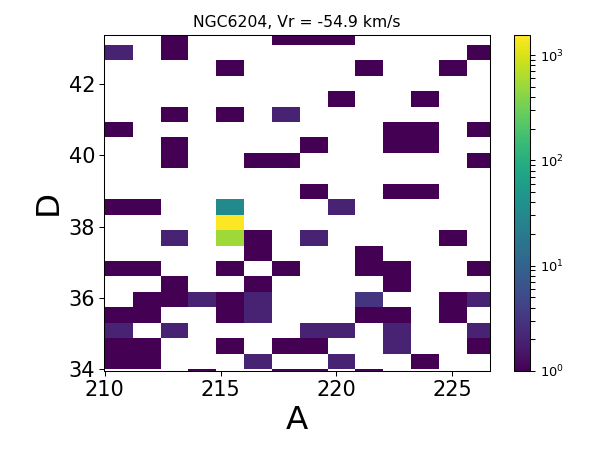 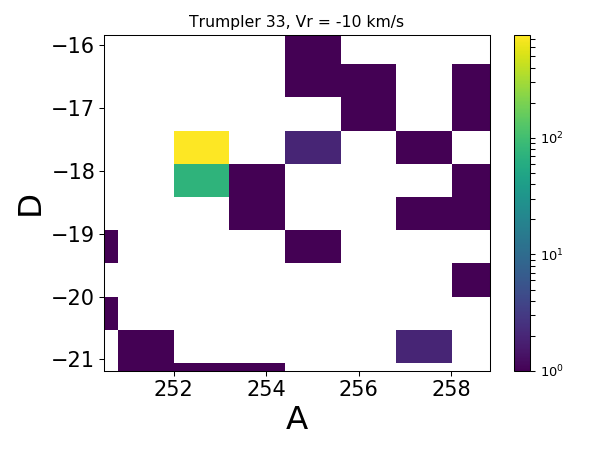 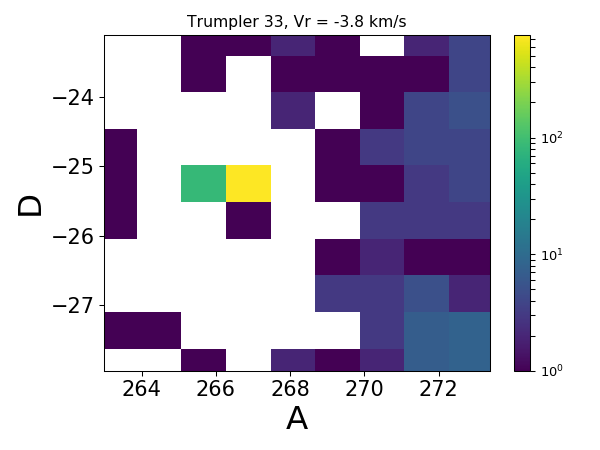 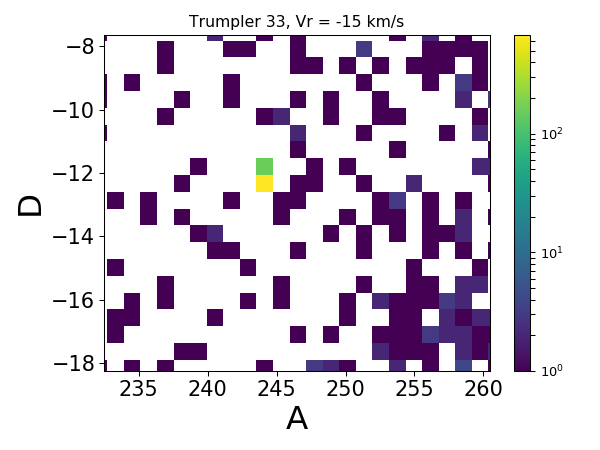 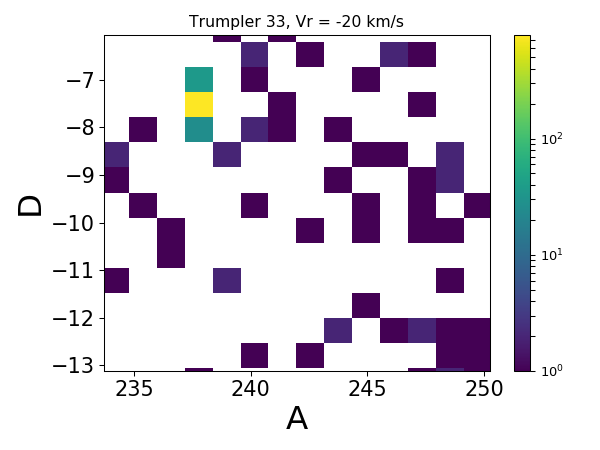 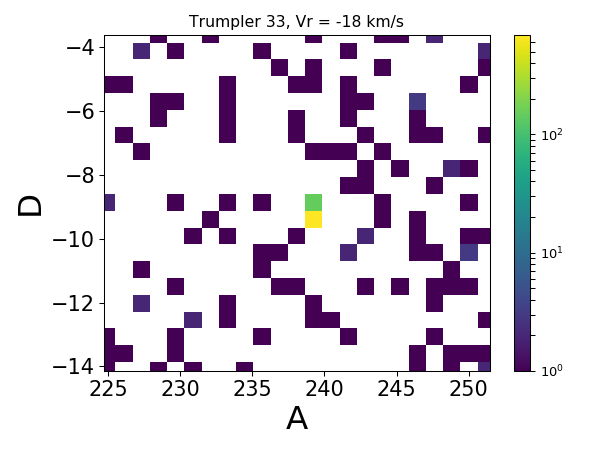 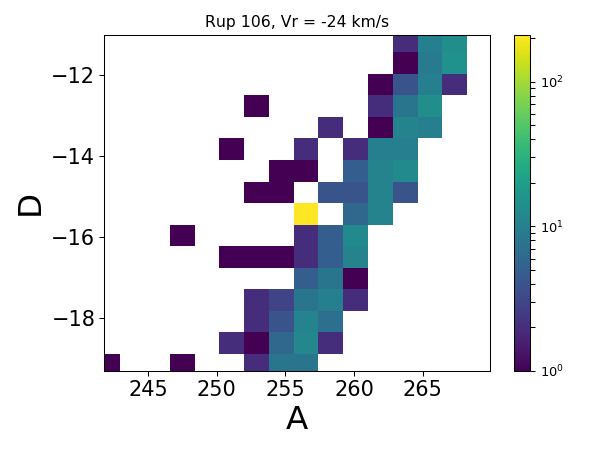 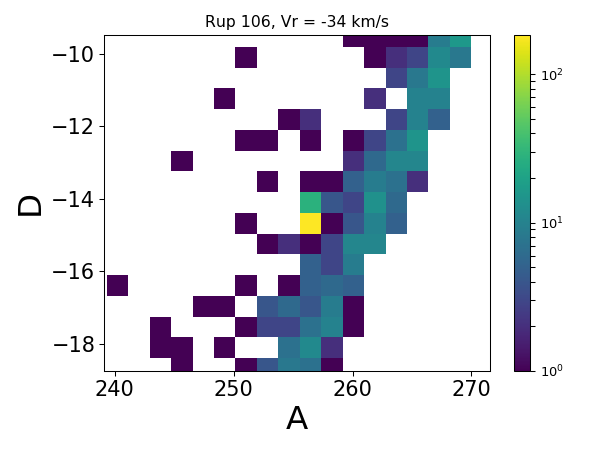 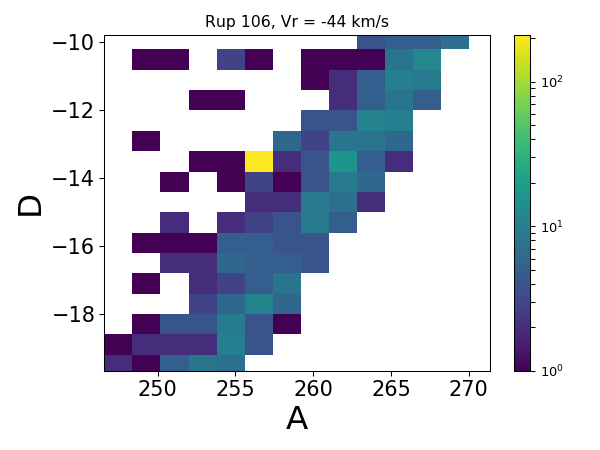 D
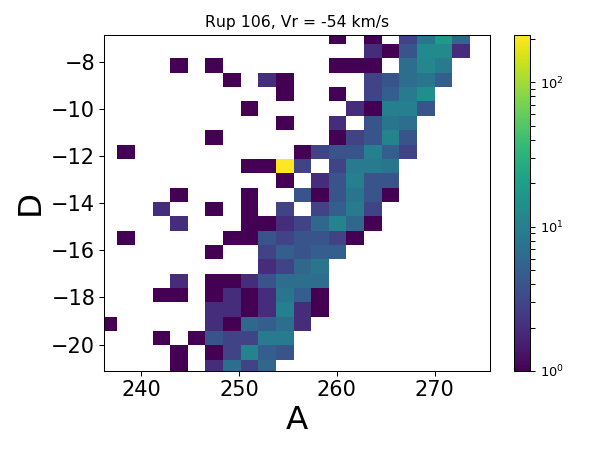 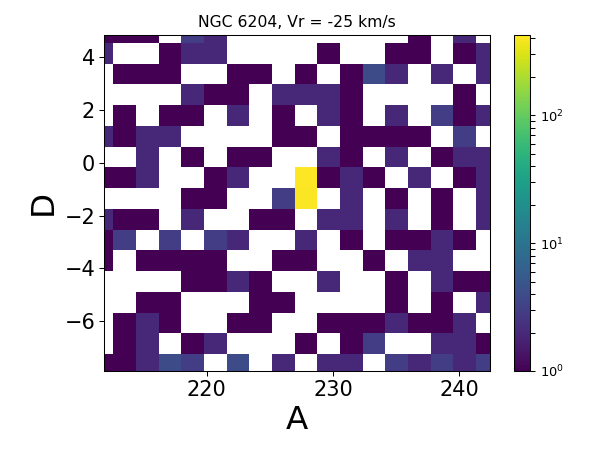 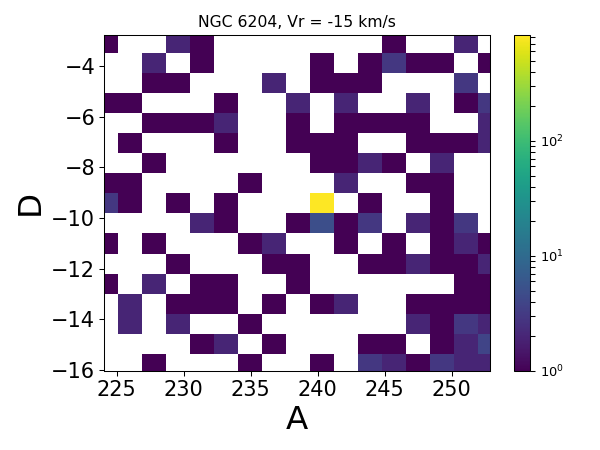 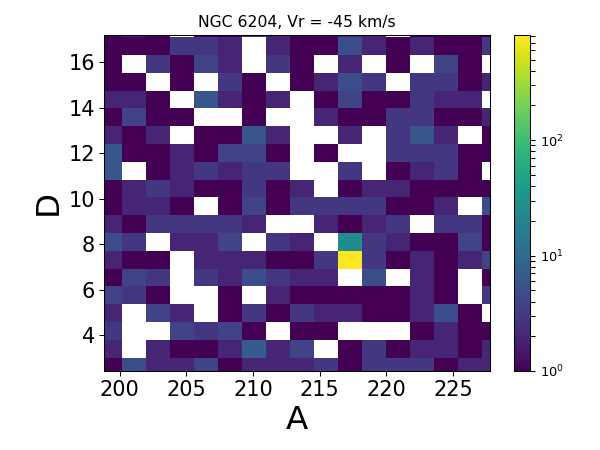 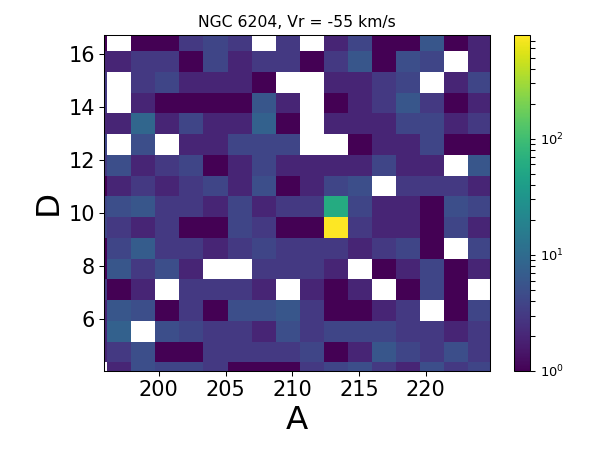 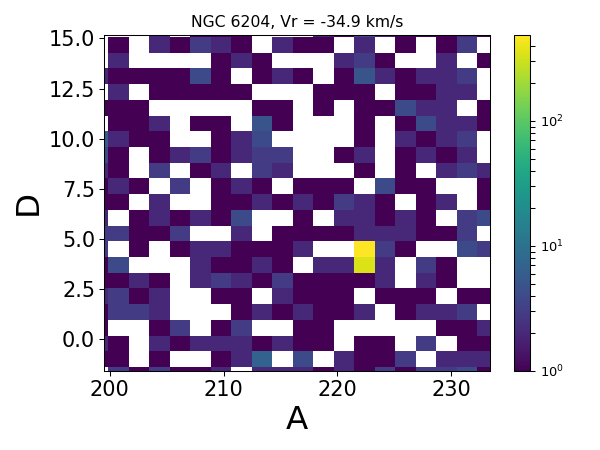 Результаты
Построены AD-диаграммы для различных подсистем ( звезды поля, РЗС, ШС). Выявлены и обсуждаются их детали и особенности
По диаграммам выявлены необычные объекты.(BDSB116, DBSB116). Рассмотрены детали их кинематики.